Music:
‘Crepuscularity (Twilight’s Theme)’ by Amin Sadrzadeh
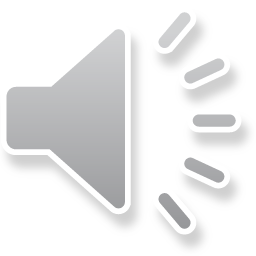 My Little PonyFriendship is Magic
Nicholas Brewer
nicolai.brewer@gmail.com
What is it?
______________
Television Series
Large Age-Group Appeal
Flash Based Animation
Vector Drawing Design
Television Details
________________
Produced for TV by Lauren Faust
HUB Network
Currently in Season 2
Mass Appeal
______________
Young Target Audience
Appeals to older age groups.
Friendly morals combined with family friendly ‘smart’ humor.
Musical Appeal
______________
Musical numbers by Daniel Ingram
Music gathers a larger fan-base
Voice Talent and Singing Talent are separate
Flash Animation
_______________
Animated in Flash
Allows for ‘Virtual Cameras’
Goes hand-in-hand with Vector Design
Vector Art
__________
Characters are rendered using Vector Designs
Vectors can be manipulated and maintain quality.
Work great in Flash Animation.
Moral Examples
_______________
Morals based on theme of Friendship
Episode themes such as:
Don’t be Jealous of Friends
Honesty as Best Policy
Friendship > Glory
Think Before you Judge
Cooperation trumps Chaos
Colors & Tone
_______________
Bright, colorful characters & environments.
Attracts and holds attention of younger audiences.
Tone (Mood) darkens at times, but is always lighthearted.
THE END